ŽIVALI V VODI IN OB NJEJ
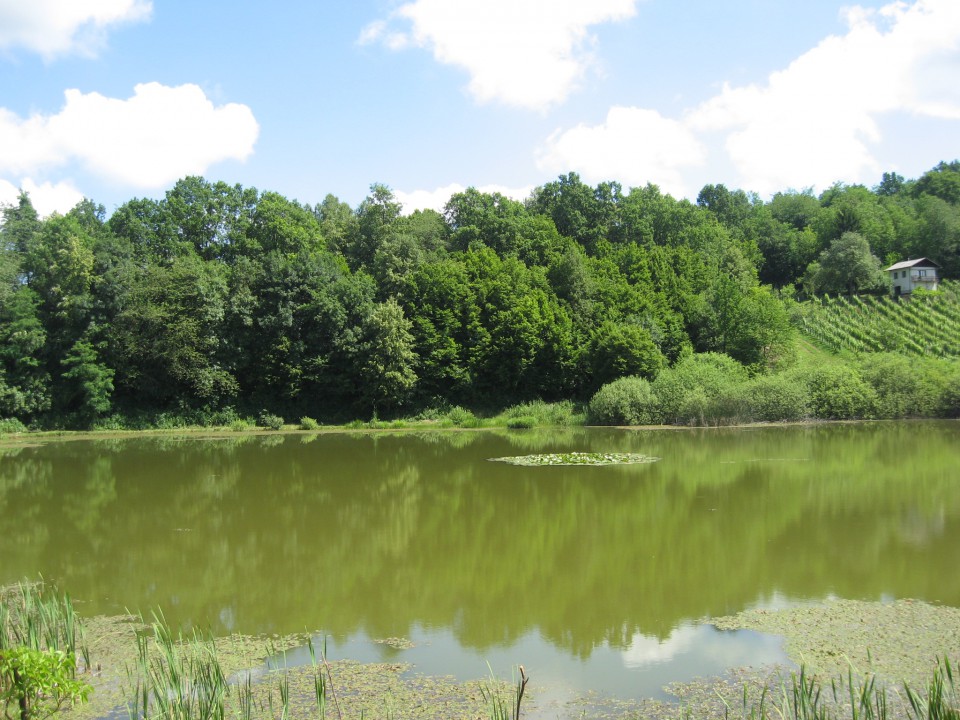 ŽIVALI V VODI
RIBA
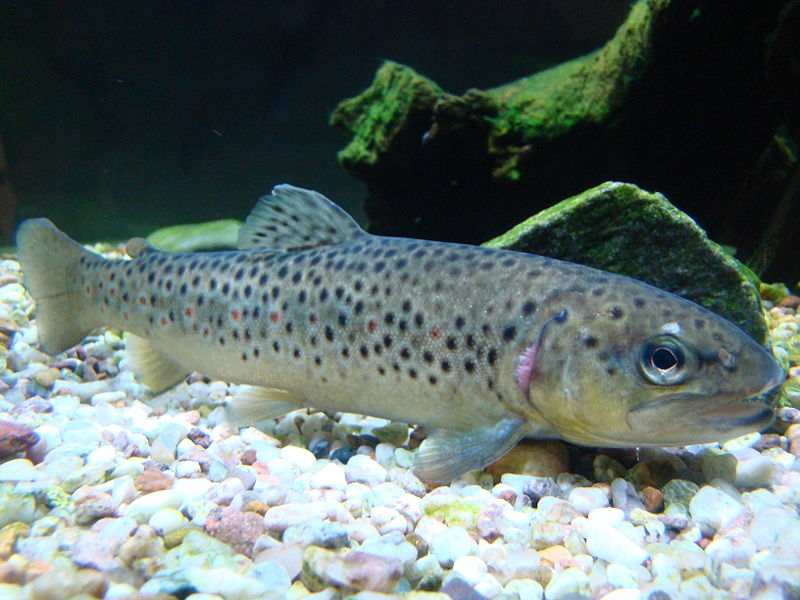 VELIKI MLAKAR
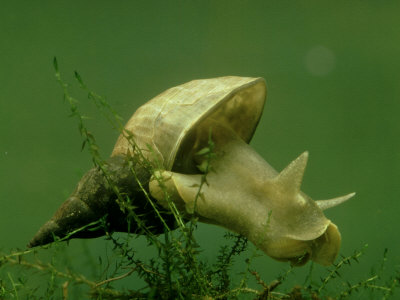 PUPEK
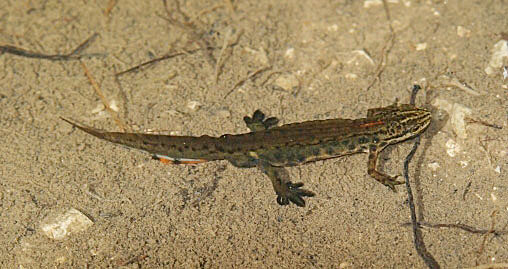 PIJAVKA
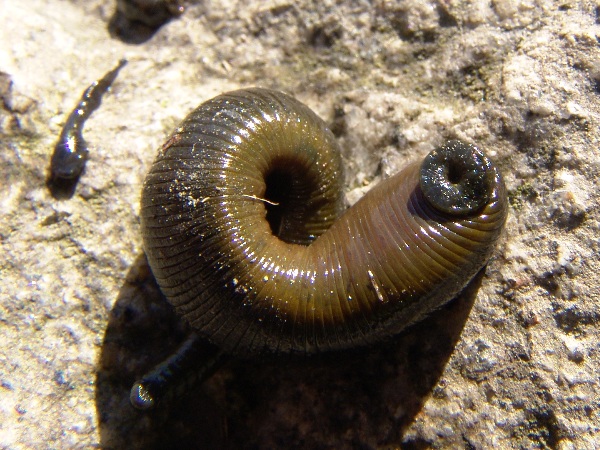 VODNI OSLIČEK
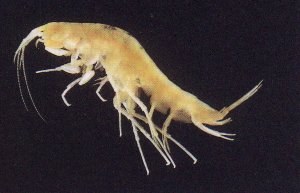 ŽIVALI OB VODI
ŽABA
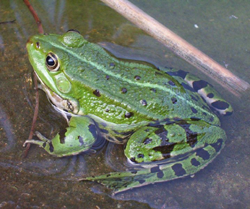 KOMAR
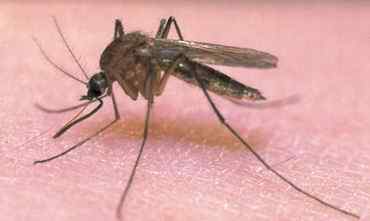 VODNI DRSALEC
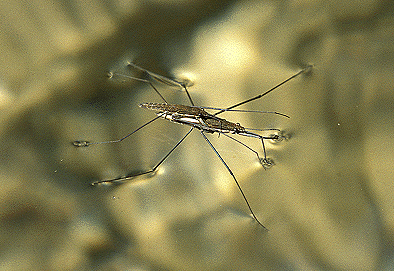 KAČJI PASTIR
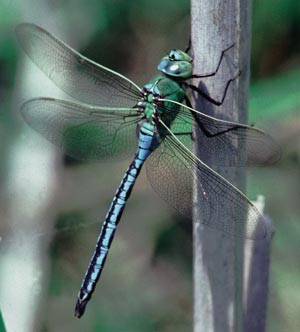 ČAPLJA
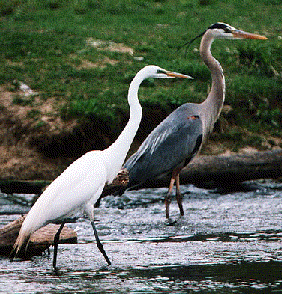 RACA
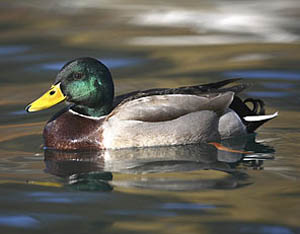 PTICE
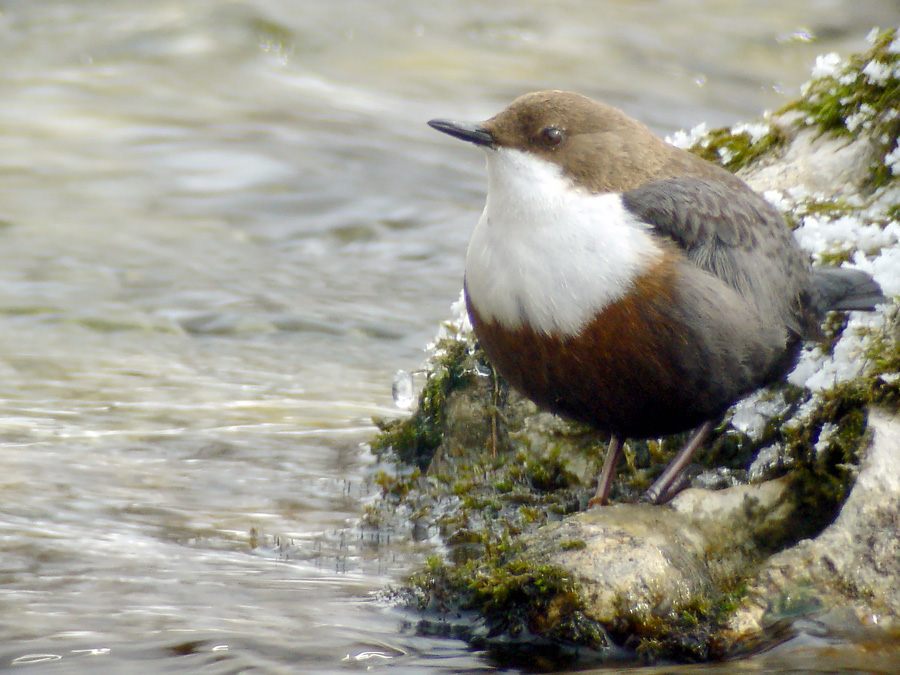 BELOUŠKA
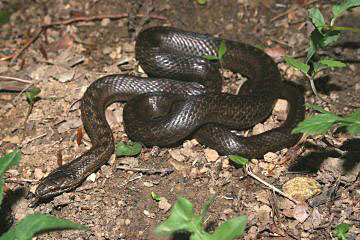